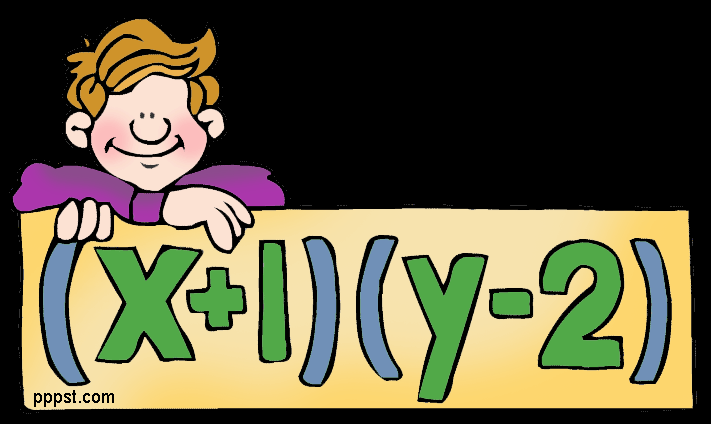 3.2.2018. CENTAR IZVRSNOSTI – SPLIT
PROBLEMSKI ZADACI-više načina rješavanja-
Anela Prkić
Gabrijela Šitum
Čime ćemo se baviti?
Metode  rješavanja
Rješavanje zadatka u 4 faze
Zadaci s više načina rješavanja
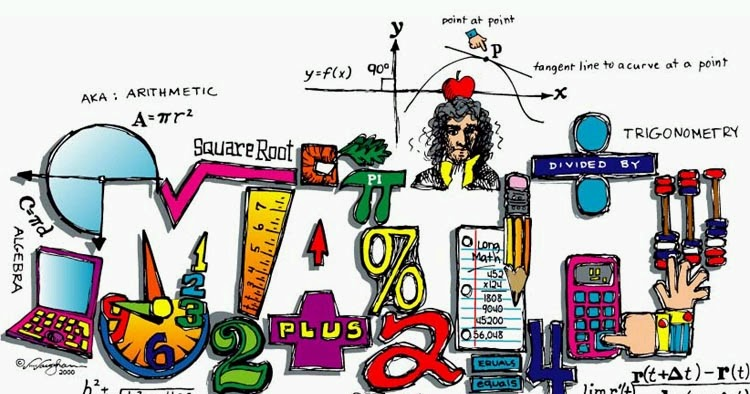 Metode rješavanja
Metode( strategije) za rješavanje problema su ”alati” koje koristimo za rješavanje problema. Pomažu razumjeti problem, razvijati i implementirati planove i procijeniti razumnost rješenja. Pojmovi strategija i metoda bliski su po svome značenju  pa ćemo ih i koristiti kao istoznačnice.
Neke od metoda rješavanja
1. Descartesova metoda (algebarska)
2. metoda uzastopnih približavanja
3. grafičko-aritmetička metoda
4. metoda rješavanja unatrag
5. metoda lažne pretpostavke
6. metode rješavanja Diofantskih jednadžbi
7. metoda razlikovanja slučajeva
Metode rješavanja problemskih zadataka kojima ćemo posvetiti najviše pozornosti su:
DESCARTESOVA METODA  ( algebarska metoda)
METODA RJEŠAVANJA UNATRAG (od zadnjeg izvršenog koraka prema prvome)
GRAFIČKO-ARITMETIČKA METODA( metoda pomoćnih likova - dužina, pravokutnika, kvadrata,...)
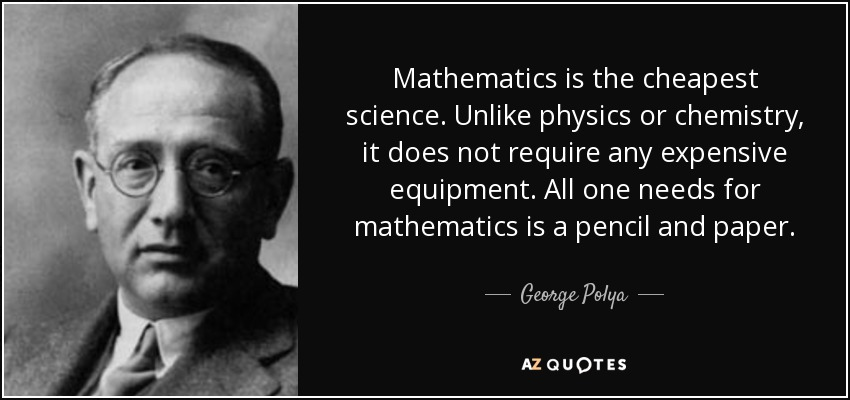 Rješavanje problema u 4 koraka
George Polya, poznati matematičar, u svojoj knjizi "Kako riješiti matematički zadatak", sugerira rješavanje problema u četiri koraka.
1. Razumjeti problem
 Prvo se moramo angažirati i shvatiti o čemu se radi u problemu.
2. Napraviti plan
U ovoj fazi razmišljamo o tome kako riješiti problem, biramo strategiju:hoćemo li napisati jednadžbu, nacrtati sliku,  želimo li modelirati problem …
 3. Provesti plan
 To je implementacija naše strategije tj. pristupa.
 4. Provjeriti
Ova faza  je možda i najvažnija: ima li naš odgovor smisla? Ako nema, vratimo se natrag na korak 2. i odaberimo drugu strategiju za rješavanje problema ili se vratimo na korak 3. ako trebamo samo nešto popraviti unutar naše strategije.
Da bi uspješno rješavali problemske zadatke potrebno je primjeniti svojstva jednakosti.


           
Često ćemo koristiti i svojstvo distributivnosti
       a · (b+c) = a · b + a · c             a · (b-c) = a · b - a · c
Jednakost
Pojam jednakosti je jedan od temeljnih matematičkih pojmova. 
Pojam jednakosti se uvodi pomoću različitih modela ravnoteže, uspoređivanja količine te uspoređivanja duljine, površine ili volumena.
 Konkreti poput vage pomažu  u usvajanju pojma jednakosti.
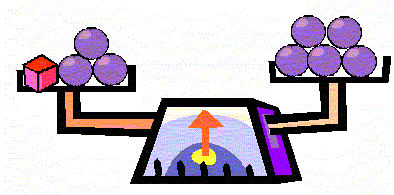 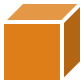 =
VAGU U RAVNOTEŽI PREDSTAVLJA ZNAK  =
SVOJSTVA JEDNAKOSTI
Ako lijevoj i desnoj strani jednakosti dodamo (oduzmemo) isti broj,
jednakost se neće promijeniti.
12-5= 2∙3+1
     7=7
12-5 +6= 2∙3+1+6
          13=13
12-5 -3= 2∙3+1-3
          4=4
Ako lijevu i desnu stranu jednakosti pomnožimo (podijelimo)istim brojem (različitim od nule), jednakost se neće promijeniti.
3∙(12-5)= 3∙(2∙3+1)
        3∙7=3∙7
         21=21
12-5= 2∙3+1
     7=7
Jednadžba je matematički pojam koji izražava vezu između poznatih i nepoznatih veličina uz pomoć znaka jednakosti.

Dana svojstva  jednakosti primjenjujemo kod rješavanja jednadžbi.
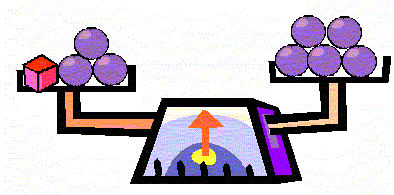 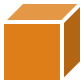 JEDNADŽBA

X+3=5
X+3 -3=5 -3
X=2
PRIMJER 

3∙(x-5)+6=2x+14
3x-15+6=2x+14
3x-2x-9=2x-2x+14
X-9=14
X-9 +9=14 +9
X=23
PROVJERA

3∙(23-5)+6=2∙23+14
3∙18+6=46+14
54+6=46+14
60=60
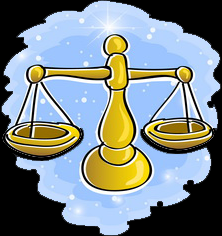 GRAFIČKO-ARITMETIČKA METODA
Prikladna u nižim razredima , tj. do trenutka usvajanja Descartesove metode. 
Veze između poznatih i nepoznatih veličina grafički se skiciraju. Za prikaz koristimo npr. pravokutnik ili dužinu koja „glumi” jednu od nepoznatih veličina.
Odličan uvod u Descartesovu metodu.
ZADATAK 1.  METODA DUŽINAZbroj dva broja je 26. Ako veći podijelimo manjim dobivamo količnik 3 i ostatak 2. Koji su to brojevi?
Manji broj
Veći broj





Manji broj

Veći broj

Provjera      6+20=26              20:6=3 i ostatak 2
2
26
26-2=24
24:4=6
6
20
6
6
6
2
ZADATAK 2. Razlika dva broja je 10. Koji su to brojevi ako veći podijeljen manjim daje količnik 4 i ostatak 1.ZADATAK 3.(Županijsko natjecanje 2010.)
RJEŠENJE
Mali i veliki puž mogu zajedno pojesti jagodu za 6 minuta. Veliki puž pojede tri puta više jagoda od malog puža za isto vrijeme. Za koje će vrijeme veliki puž sam pojesti jagodu?
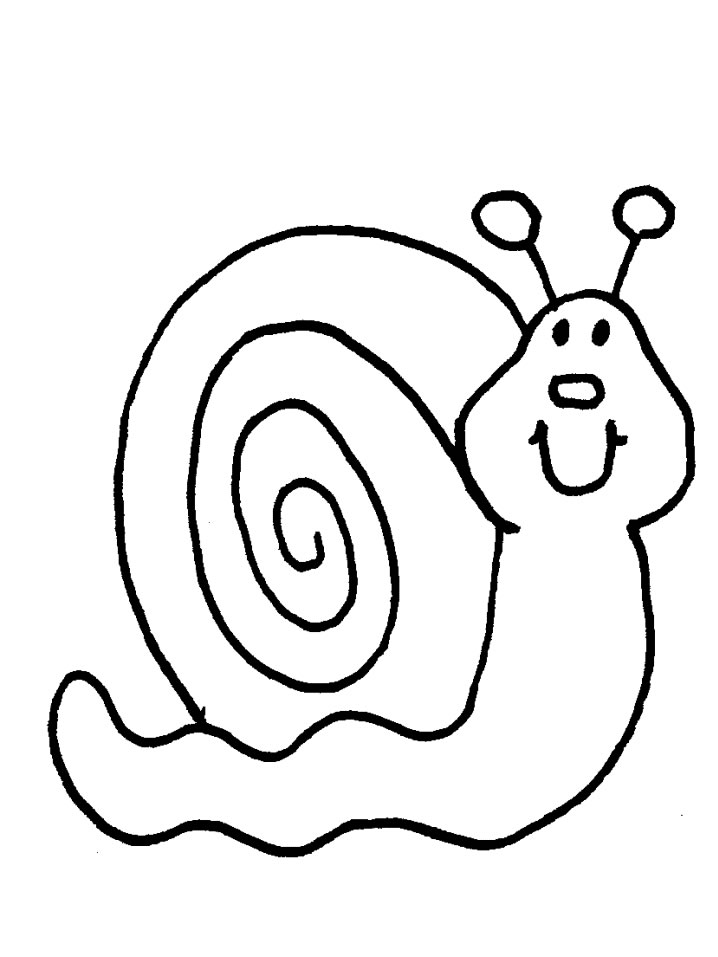 RJEŠENJE
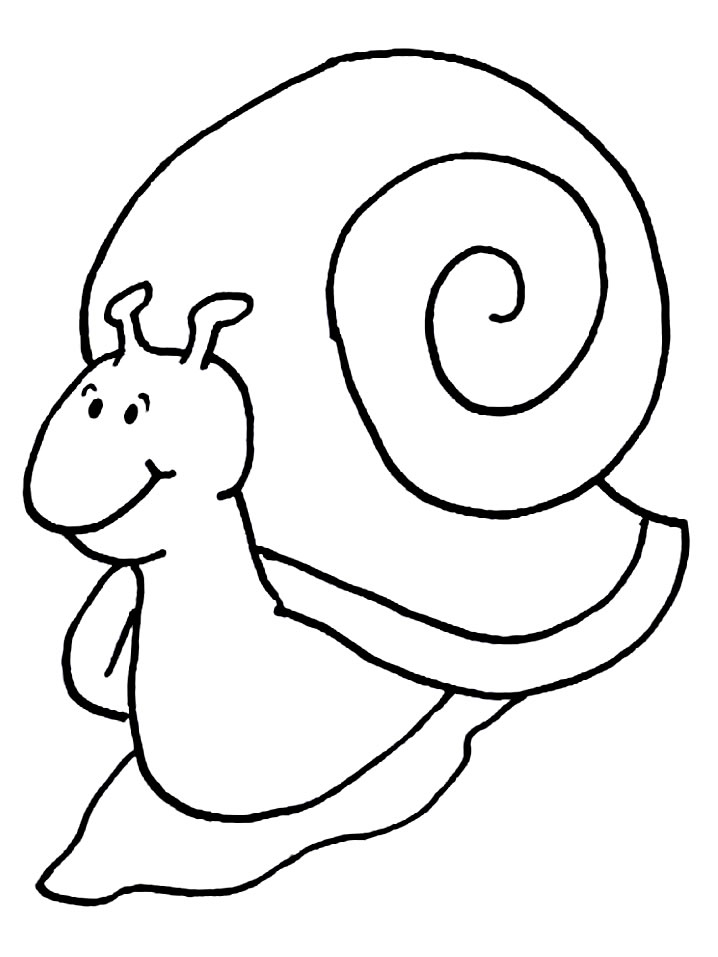 METODA PRAVOKUTNIKA
ZADATAK 4 . Umnožak dva prirodna broja je 1800. Ako jedan faktor uvećamo za 6, a drugi ostane isti novi umnožak je 2250. Koji su to brojevi?
b
6
a· b=1800
6a
6a=2250-1800
6a=450
a=450:6
a=75

75b=1800
b=24
a
a
PROVJERA:
a· b=75∙24=1800
a· (b+6)=75∙(24+6)=75∙30=2250
METODA PRAVOKUTNIKAZADATAK 5.Ako se duljina stranice kvadrata umanji za 3 cm , površina novog kvadrata je za 15 cm2 manja od površine zadanog kvadrata. Odredi duljinu stranice zadanog kvadrata.
a-3
3
3
3· (a-3)+3· (a-3)+9=15
3a - 9+3a - 9+9=15
6a=15+9
6a=24
a=4 cm
3
3(a-3)
9
3(a-3)
a
a-3
a-3
PROVJERA:  P1=4cm∙4cm       P2=1cm∙1cm
                     P1=16 cm²           P2=1cm²                  P1-P2=15 cm²
METODA PRAVOKUTNIKA
ZADATAK 6.Zadan je kvadrat. Ako se stranica kvadrata poveća za 11 cm, novi kvadrat će imati za 319 cm ² veću površinu. Kolika je duljina stranice zadanog kvadrata?


ZADATAK 7. Zadana su dva različita pozitivna broja čija je razlika 3. Ako se manji broj uveća za 4, a veći umanji za 1, umnožak novo dobivenih brojeva je za 26 veći od umnoška danih brojeva. Koji su to brojevi?
RJEŠENJE
RJEŠENJE
METODA RJEŠAVANJA UNATRAG
Pri rješavanju krećemo od konačnog rezultata.
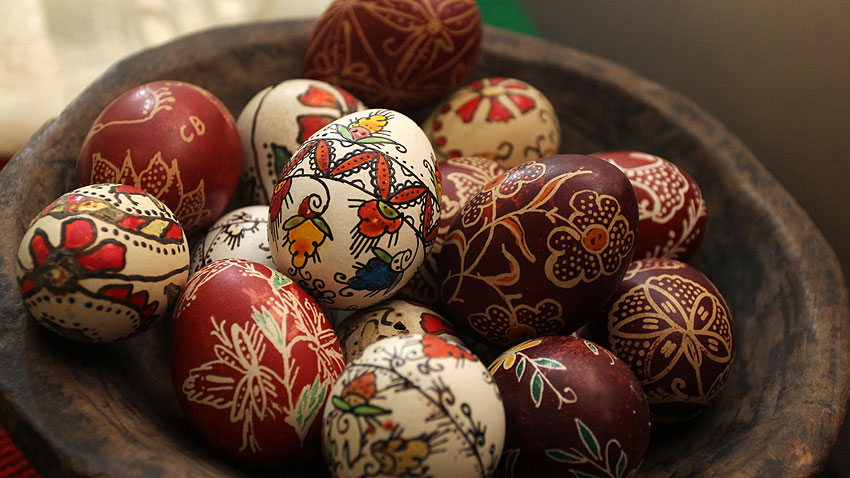 Rješenje ZADATAK 8.
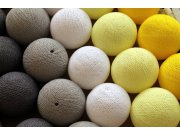 METODA RJEŠAVANJA UNATRAG
ZADATAK 9. Tri učenika imaju određenu količinu kuglica. Prvi učenik dao je ostaloj dvojici onoliko svojih kuglica koliko svaki od njih već ima. Zatim je drugi učenik dao ostaloj dvojici onoliko kuglica koliko svaki od njih ima nakon davanja prvog učenika. Na kraju je treći učenik dao ostaloj dvojici onoliko svojih kuglica koliko je tada imao svaki od njih. Koliko je kuglica svaki učenik imao na početku, ako je nakon posljednje podjele svaki od njih imao 24 kuglice?
RJEŠENJE
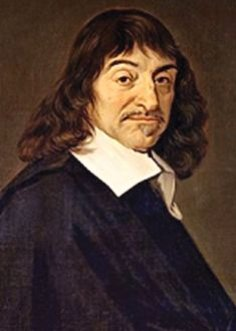 DESCARTESOVA  ili ALGEBARSKA  METODA
Mislim, dakle postojim – René Descartes – 1650.

Ime je dobila po francuskom matematičaru Rene Descartesu (1569. – 1650.), koji je razvio pravila koja čine metodu rješavanja problema, koja pojednostavljena izgledaju ovako:
Zadatak bilo koje vrste svodi se na matematički zadatak.
Matematički zadatak bilo koje vrste svodi se na algebarski zadatak.
Bilo koji algebarski zadatak svodi se na rješavanje jedinstvene jednadžbe.

I sam Descartes je bio svjestan da postoje slučajevi kad ova shema nije upotrebljiva, ali za velik broj problema, pogotovo tekstualnih zadataka je jako korisna.
Descartesova pravila za jednostavnije rješenje problema:
Uočiti poznate i nepoznate veličine.
 Postaviti sve odnose između danih i nepoznatih veličina.

 Izdvojiti uvjete koji dozvoljavaju da se jedna te ista veličina izrazi na dva različita načina, kako bi dobili jednadžbu koja povezuje nepoznate veličine. 

 Raščlaniti  uvjete na onoliko dijelova tj. jednadžbi koliko ima nepoznanica.
 
Svesti sustav jednadžbi na jednu jednadžbu s jednom nepoznanicom koja se zatim rješava.
DESCARTESOVA  ili ALGEBARSKA  METODA
ZADATAK 10. Za obavljeni rad Tomo, Jure i Ante dobili su zajedno 8240 kn. Koliko je svaki od njih dobio , ako se zna da je Jure dobio dva puta više od Tome, Ante tri puta manje od Tome, a Ivo koliko njih trojica zajedno?
 Ante         X
 Tomo       3∙X
 Jure          2∙ 3∙X=6∙X
 Ivo           X+ 3∙X+ 6∙X=10∙X
 Zajedno    X+ 3∙X+ 6∙X+10∙X=20∙X
                  20∙X=8240
                   X=8240:20
                   X=412

Ante je dobio 412 kn, Tomo 1236 kn, Jure 2472 kn , a Ivo 4120 kn.

Provjera: 1236+2∙1236+1236:3 + (1236+2∙1236+1236:3 )=
                ( 1236+2472+412)∙2=4120∙2=8240
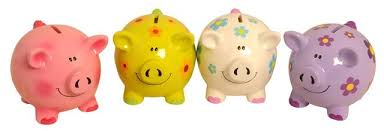 DESCARTESOVA  ili ALGEBARSKA  METODA
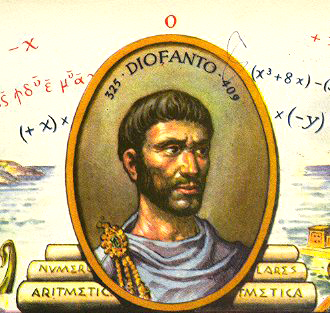 Diofantov epitaf 

Putniče! Diofant je ovdje pokopan.
Algebra ti može reći koliki život mu je dan:
Šestinu života trajalo je odrastanje djeteta mlada,
Dvanaestina je protekla dok mu nije izrasla brada,
Sedminu života proveo je u braku bez djeteta,
Pet godina kasnije dobio je sina,
Što mu duplo kraći život od očeva dodijeli sudbina,
Kao starac satrti poživio je još četiri godine od sinove smrti.
DESCARTESOVA  ili ALGEBARSKA  METODAZADATAK 12.( Općinsko/školsko natjecanje 2009.)
Otac ima pet sinova, pri čemu su svi različite starosti. Otac ima određenu količinu novca koju želi podijeliti petorici sinova. Najmlađi će dobiti najmanje novca, a svakom slijedećem ide po 45 kn više. Najstariji sin će dobiti 13 puta više kuna nego najmlađi. Koliko novca će dobiti treći sin po starosti?
RJEŠENJE
ZADATAK 13. (Županjsko natjecanje 2009.)
RJEŠENJE
Sljedeće zadatke probajte riješiti na više načina( koristeći metode koje smo obradili)
ZADATAK 16. (Županijsko natjecanje 2013.)
Anica  i Slavica pošle su na kupanje. Anica je kupila 5, a Slavica 3 slanca. Na izletu im se pridružila i Perica koja nije ništa kupila pa su odlučile slance podijeliti na tri jednaka dijela. Za svoj dio Perica im je dala 8 kn da ih pravedno podijele. Koliko je kuna dobila Anica, a koliko Slavica?
1.način
2.način
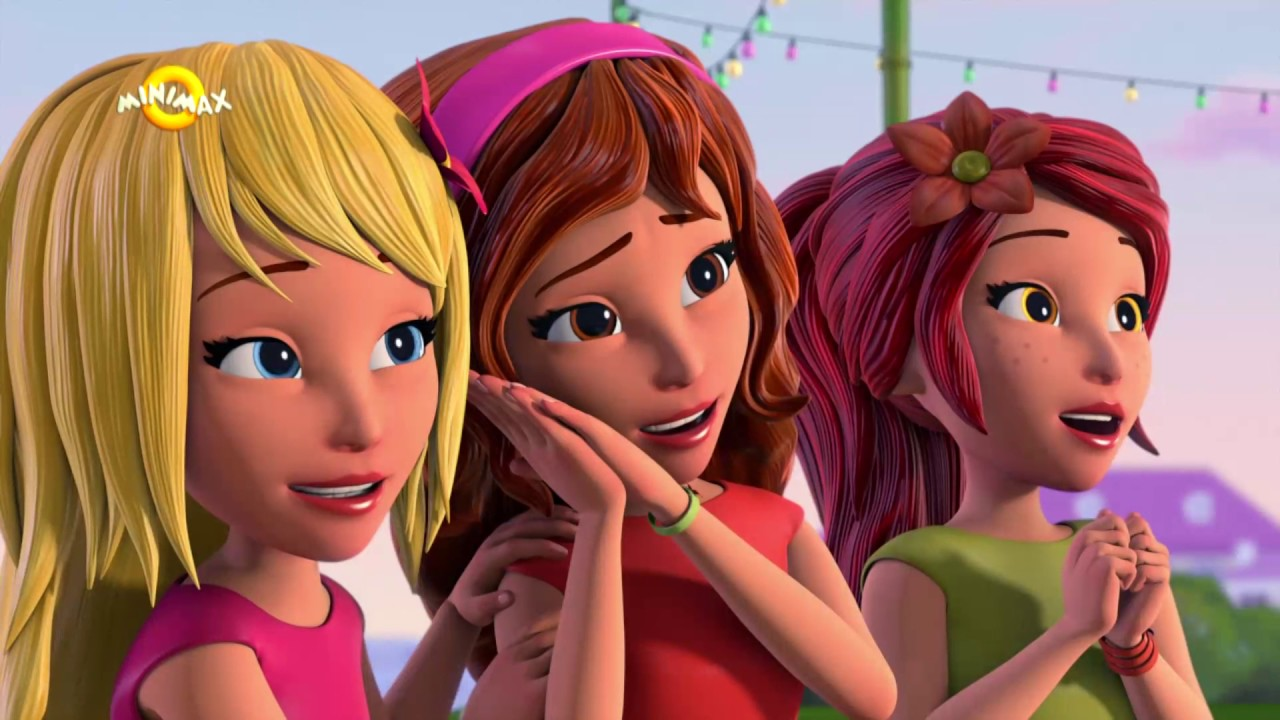 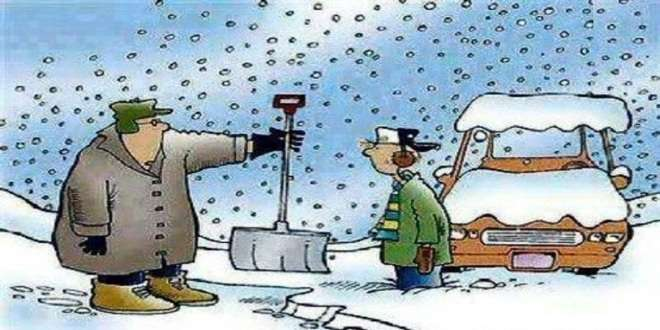 ZADATAK 18. ( Županijsko natjecanje 1998.)Obitelj Vinić ima u svom posjedu vinograd. Ako tata Vinić bere grožđe sam, vinograd će obrati za 10 sati, ako mama Vinić bere sama, vinograd će obrati za 12 sati. Ukoliko mama i tata Vinić beru grožđe 1 sat, a onda im se pridruži sin Vinić, vinograd će biti obran za 4 sata. Koliko sati je potrebno sinu Viniću da sam obere vinograd ? 1.način2.način
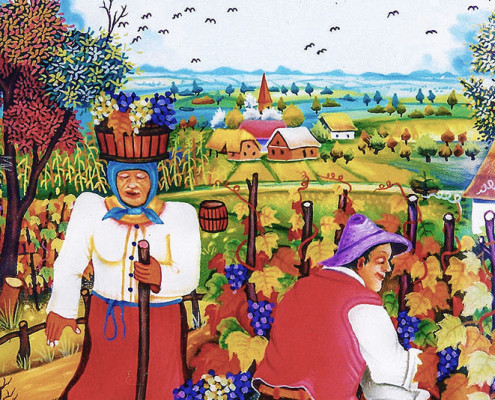 RJEŠENJA ZADATAKA
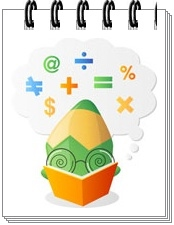 Rješenje ZADATAK 2.     METODA DUŽINA
Manji broj     

Veći broj




                                                               10-1=9
10
10
1
jednako
3
Manji broj je 3, a veći 13.         PROVJERA    13:3=4 i ostatak 1
POVRATAK
Rješenje ZADATAK 3.(Županijsko natjecanje 2010.)
METODA DUŽINA
Jagoda 
Za 6 minuta mali puž pojede
Za 6 minuta veliki puž pojede
Za 2 minute veliki puž pojede 
Za 8 minuta veliki puž pojede
Dakle za 8 minuta veliki puž pojede jagodu.
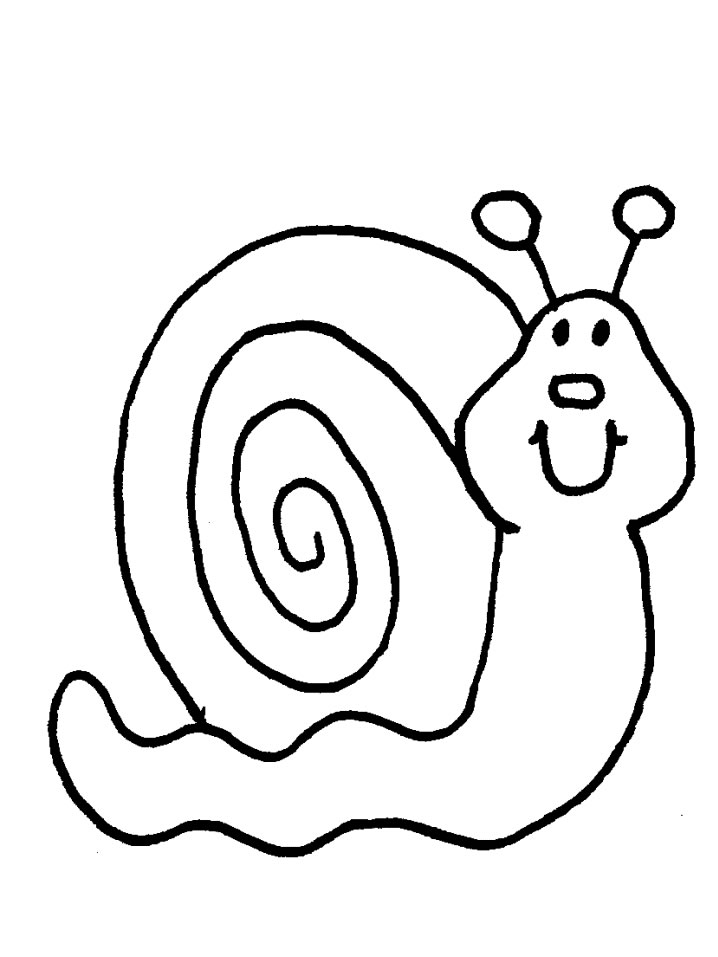 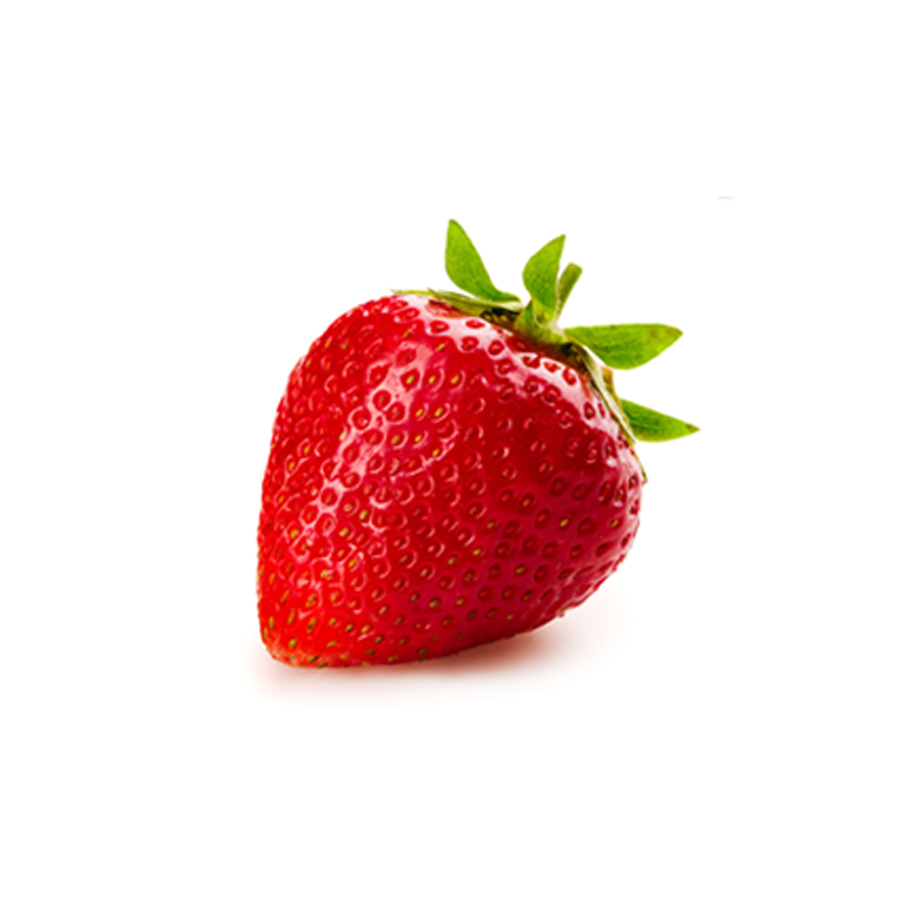 POVRATAK
Rješenje ZADATAK 6.   METODA PRAVOKUTNIKA
11∙a +11∙a+11∙11=319
22∙a+121=319
22∙a=319-121
22∙a=198
a=9

Duljina stranice zadanog kvadrata je 9 cm.
11
11∙a
11∙11
a
11∙a
a∙a
a
11
a+11
PROVJERA:
a= 9 cm                     a1=20 cm
    
P=81 cm²                    P1=400 cm²             P1-P=319 cm²
POVRATAK
Rješenje ZADATAK 7.            METODA PRAVOKUTNIKA
a
a-3
2
1
početni uvjet     b=a-3
b
4b+8 - b=26
b=6

a=b+3
a=9
b
2b
b
b∙b
b
4b
8
4
4
PROVJERA:
 a=9   
 b=6                          
 a· b=54
a-1=8      
 b+4=10   
 (a-1)· (b+4)=80

        80-54=26
POVRATAK
Rješenje ZADATAK 9.      METODA RJEŠAVANJA UNATRAG
12                                12                                48
6                                42                                 24
39                               21                                12
Prije nego je treći učenik dao kuglice prvom i drugom oni su imali duplo manje, a on je imao 24+12+12=48 kuglica.
Prije nego je drugi učenik dao kuglice prvom i trećem oni su imali duplo manje, a on je imao 12+6+24=42 kuglice.
Prije nego je prvi učenik dao kuglice drugom i trećem oni su imali duplo manje, a on je imao 6+21+12=39 kuglica.
POVRATAK
Rješenje ZADATAK 12.( Općinsko/školsko natjecanje 2009.)
Neka je najmlađi sin dobio x kuna.
Ostali sinovi su dobili x+45, x+90, x+135, x+180 kuna.
Najstariji sin će dobiti 13 puta više nego najmlađi pa vrijedi jednadžba

                        13x=x+180
                        13x – x = x – x +180
                      12x=180
                      x=15
Prema tome, sin koji je treći po starosti dobit će x+90=15+90=105 kuna.

PROVJERA:
1.SIN 15 kn            2.SIN 60 kn    3.SIN 105 kn    4.SIN 150 kn     5.SIN 195 kn

13∙15=195                                                                         POVRATAK
Rješenje ZADATAK 13.(Županijsko natjecanje 2009.)
PROVJERA:
24+32=56

24+2=32-6
26=26
POVRATAK
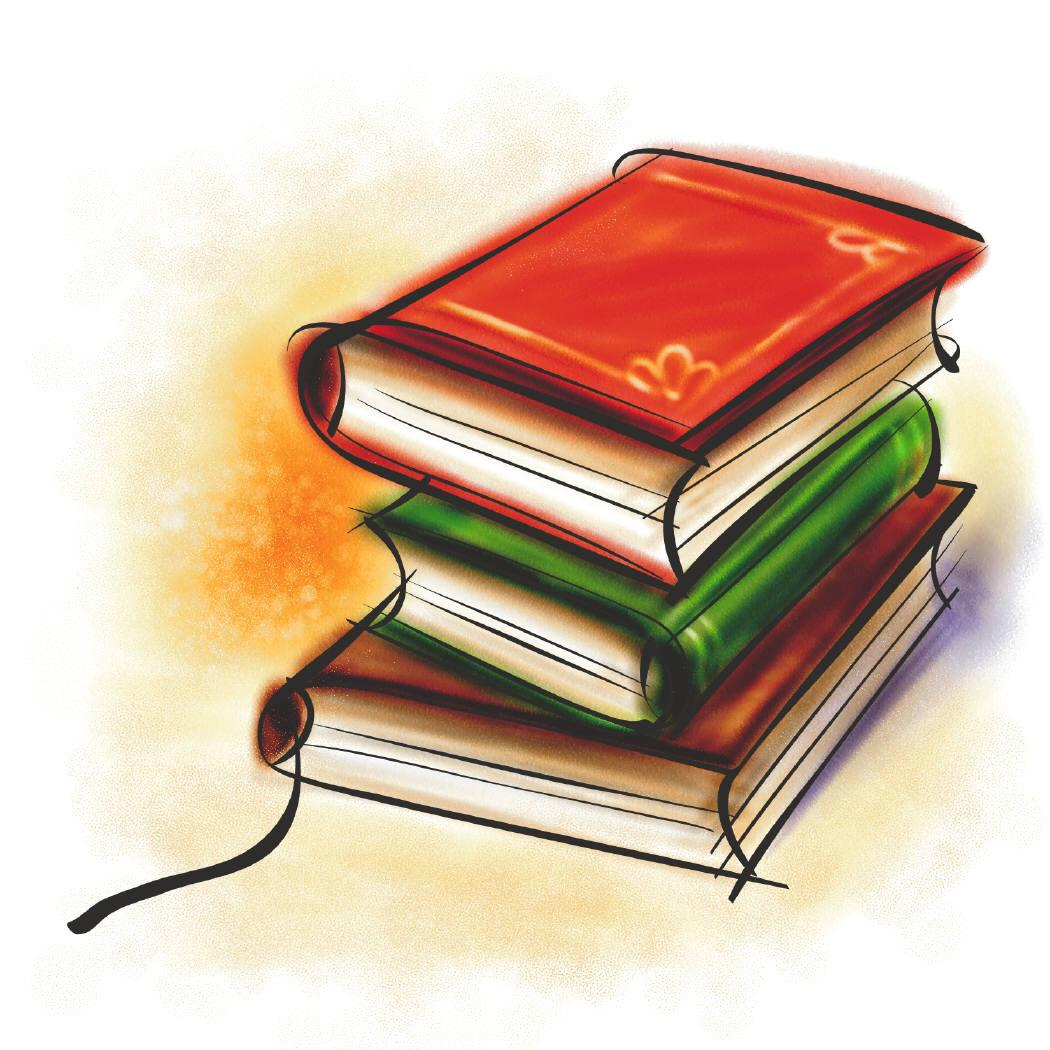 Rješenje ZADATAK 14.
POVRATAK
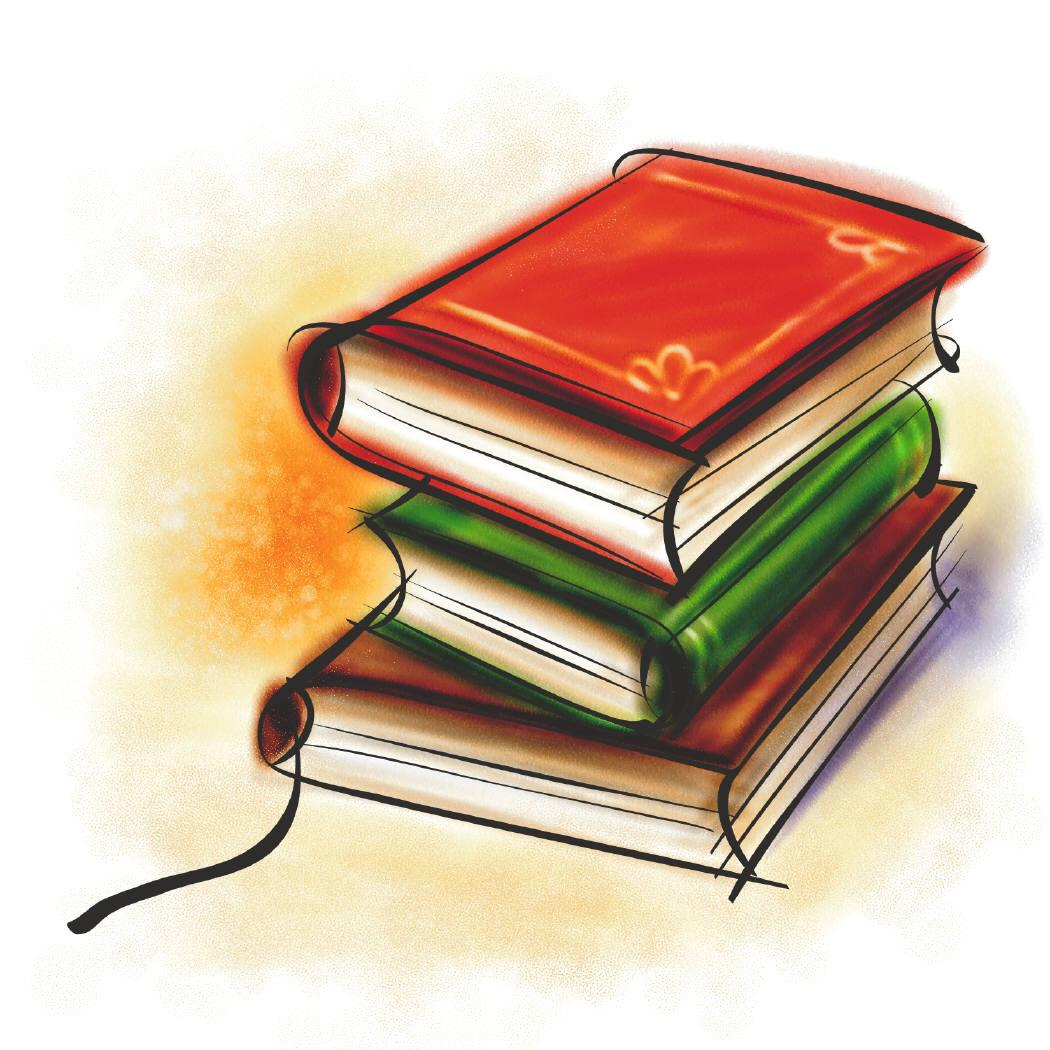 Rješenje ZADATAK 14.
2.Način DESCARTESOVA METODA
Knjiga ima 540 stranica.
POVRATAK
Rješenje ZADATAK 15.1.Način DESCARTESOVA METODA
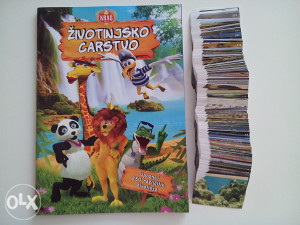 1.korak
Matea      x          sličica
Ivana        x+54    sličice
2.korak
Matea      x +10      sličica
Ivana        x+54-10  sličica

2· (x+10) =x+54-10
2x+20 =x+44 
2x-x+20= x-x+44     (princip vage)
x+20=44
x=24
Matea je na početku imala 24 sličice, a Ivana 78. Kad je Ivana dala Matei 10 sličica, Matea je imala 34 sličice, a Ivana 68 tj. duplo više od Matee.
POVRATAK
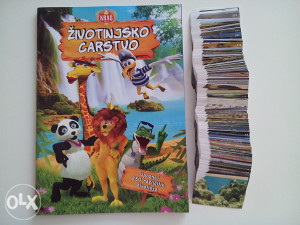 Rješenje ZADATAK 15.2.Način METODA DUŽINA
1.korak
Ivana
Matea
2.korak
Ivana
Matea





Matea                                     Ivana   24+54=78
54
44
10
10
10
jednako
24  +       10  +  10
24
POVRATAK
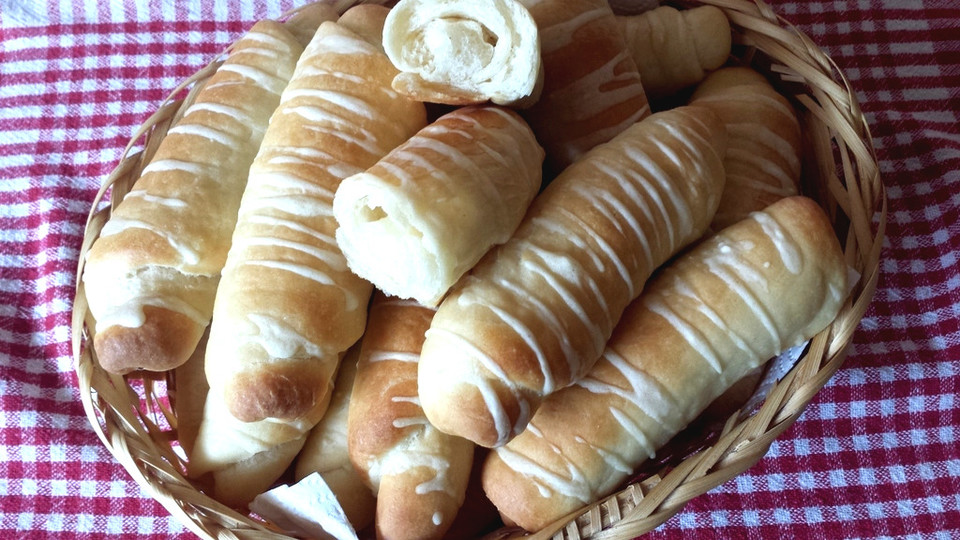 Rješenje ZADATAK 16. (Županijsko natjecanje 2013.)
POVRATAK
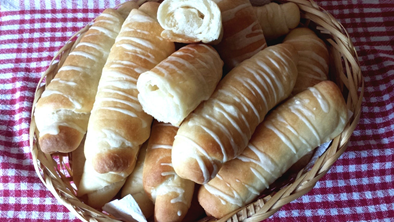 Rješenje ZADATAK 16. (Županijsko natjecanje 2013.)
2.Način METODA DUŽINA
Perica je dala za svoj dio 8kn , a to je trećina ukupne vrijednosti slanaca. Dakle svi slanci koštaju 24 kn.
 Anica                                                                                 24 kn                      3 kn           1  1  1
Slavica  
Plaćeno      A          N         I          C           A                    S L A V I C A kolača
Pojelikolača         Anica                            Perica                           Slavica
1
7
Anica treba od 8 kn dobiti 7 kn, a Slavica 1 kn.
POVRATAK
Rješenje ZADATAK 17. (Županijsko natjecanje 2012.)1.način METODA RJEŠAVANJA UNATRAG
POVRATAK
Rješenje ZADATAK 17. (Županijsko natjecanje 2012.)2.način DESCARTESOVA METODA
POVRATAK
Rješenje ZADATAK 18. (Županijsko natjecanje 1998.)1.način ARITMETIČKA METODA
POVRATAK
Rješenje ZADATAK 18. (Županijsko natjecanje 1998.)2.način DESCARTESOVA METODA
POVRATAK
LITERATURA

MATEMATIKA 5 PLUS: Dubravka Glasnović Gracin, Element 
MATEMATIKA 6 PLUS: Ines Kniewald i Maja Ljubičić, Element
METODA DUŽINA I PRAVOKUTNIKA: Luka Čeliković   http://www.antonija-horvatek.from.hr/ 
PROBLEMSKI ZADACI :Sanja Varošanec, https://web.math.pmf.unizg.hr/nastava/metodika/materijali/aktivi2010.pd
MIŠ 1,1999. : Z.Kurnik ,Descartesova metoda
Zadaci sa školskih i županijskih natjecanja iz matematike